INFRASTRUCTURE MAINTENANCE & OPERATIONAL PLANNING (AKA ASSET MANAGEMENT) Presented To:MTCMA Manager Interchange March 1, 2013 Bangor, Maine
Mandy Holway Olver, P.E. 
Olver Associates Inc. 
Winterport, Maine
The Issue:
All infrastructure deteriorates due to use and age. 

Lack of maintenance accelerates the deterioration process.

Lack of resources (staff, funds) limits the maintenance that can occur. 

Competing priorities prevent all needs from being addressed.
2
Infrastructure Planning Can Be:
Reactive              or           Proactive
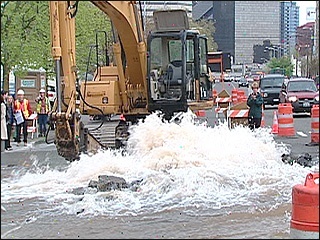 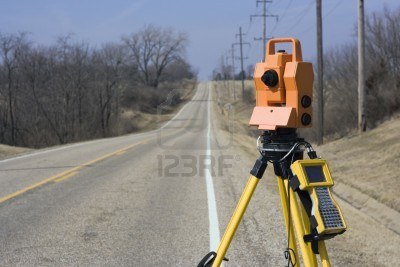 3
Most Communities are in reactive mode by necessity
Problem 			Solution/Project 
	Water main breaks 		Repair it 
	Pothole				Fill it 
	DEP mandates repair 	Fix it
4
Reactive mode most expensive:
Overtime costs 

Emergency shipping/parts acquisition 

Generates complaints from users/residents 

Can result in fines from regulatory agencies 

Reduces opportunity to request outside grant funding
5
How do you break the cycle?
Educate decision makers & public as to long term importance of planning. 

Demonstrate potential cost savings.
Dedicate time or funding to create an Asset Management Plan for Infrastructure
6
Common reasons Asset Management Planning not conducted:
Our community is too small. 

I have no staff to do this and not enough time. 

Its going to cost too much to hire someone. 

Selectmen/Council/Trustees/Commissioners will never support this effort.
7
Reality? Yes & No
Asset management will be time consuming initially, just like creating a map, but once you have it, it is really helpful tool on which way to go.
8
What is Asset Management?
Asset management can be defined as a plan for maintaining a desired level of service at the lowest life cycle costs – United States Environmental Protection Agency (EPA)
9
What the typical municipal infrastructure assets to be managed?
Anything & everything
10
What is the goal of Asset Management?
Slow down deterioration/increase service life.
 
Increase cost effectiveness/avoid unnecessary expenditures. 

Minimize unplanned repairs or expenses.
11
Infrastructure Examples:
Sanitary Sewer System 

Wastewater Treatment Facility 

Water Distribution System 

Water Treatment Facility 

Stormwater Drainage

Roads/Sidewalks
12
Other Assets beyond this discussion:
Schools 

Community Buildings 

Town Office Assets 

Public Works 

 	and the list could go on…………
13
Asset Management Basics
Inventory the Asset Components

Determine Useful Life 

Estimate Replacement Value 

Determine funding options/available funds 

Set Priorities & Schedules
14
We will focus on the following for the remainder of this discussion
Wastewater Collection System 

Wastewater Treatment Plant 

Water Distribution System 

Water Treatment Plant 

Stormwater Drainage 

Roads/Sidewalks
15
Wastewater Collection System
The assets to inventory:
Sewer lines 
Manholes
Pump Stations 
Other items (combined sewer overflow, siphons)
The characteristics:
Pipe materials 
Age (if known, or estimated) 
Sizes 
Combined, or sanitary only?
16
Resources:
Record drawings (which community hopefully has) 

Department of Environmental Protection

Institutional knowledge
 
CSO master plan, if applicable
17
EPA Wastewater
18
Do it yourself inventory
19
Could sort by age, condition of frequency of issue. 

If you are a Combined Sewer Community, may be you have a master plan that dictates a schedule already. This is most of what you need for sewers. 

Pump stations categorized by age, type, repair history, and size of service area.
20
What Needs Does Each Component Have?
Flush sewers & manholes 

Spot repairs of trouble areas 

Repair covers & interiors of manholes especially if brick 

Budget for complete replacement or separation if a combined sewer
21
Wastewater Treatment Plant
The assets are well known to your operator as equipment they maintain.

Sources of data inventory include design plans, name plate data, and operations and maintenance manuals.
22
Maintenance Program/Assets Management
Many plants have a maintenance card or computerized system to track equipment maintenance. 

Inventory the equipment in plant, including laboratory and computers, list ages and replacement values, and estimate useful life. 

Schedule maintenance for equipment and make sure critical items are budgeted to extend their useful life.
23
Water Distribution System
Similar to sewer in characteristics but the consequences of aging are sometimes a little more obvious.
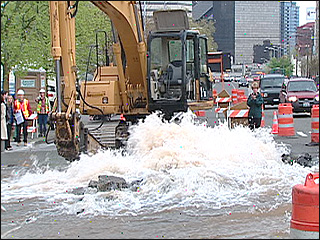 24
Asset inventory includes
Pipe 

Booster Stations 

Hydrants
25
EPA Water Guideline Book
26
EPA Web Page
27
Water Treatment Plant
Similar to Wastewater Plant process

Inventory all equipment, computers
 
Estimate useful life 

Estimate replacement costs
 
Create priority list of implications of failure 

Budget maintenance and replacements accordingly
28
For Water & Wastewater Systems:
Considerations  - will public health risks result to drinking water supply? 

Will loss of service result?

Should redundant parts be on-site; do we budget and obtain these now? Or are they readily available locally?

Cooperation with other local government entities – shared spare parts and backup operations support.
29
Stormwater Collection – The Forgotten Utility
Usually the lowest priority, but can create some significant issues.
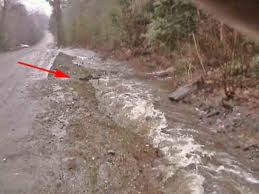 30
Why is stormwater often forgotten?
No specific regulatory agency 

Little or no grant funding options

Spot repairs addressed on emergency basis

System tends to evolve as issues occur
31
The inventory assets
Pipe 

Catchbasins/Manholes 

Ditches 

Detention Structures
32
Stormwater items need attention too
Same process as for other pipe:
Size 

Material 

Age 

Stability of erosion areas 

Impact on public safety & access 

Design basis/adequacy?
33
Stormwater Maintenance
Reditching saves roads as well as conveying water. 

Clear blocked culvert entrances/add rip rap. 

Vactor catchbasins and clean pipes on a rotating basis.
34
Roads & Sidewalks
Everyone in the community is an expert on this one.
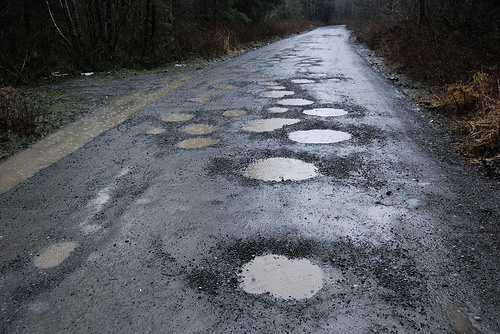 35
Road Asset Management Principles
Inventory of Roads 
Length 

Surface 

Year last maintained 
Overlay 
Reconstruction 
Ditching 
Repairs

*where are we spending our public works or contractor time/money?
36
What is under the pavement?
Worst – native soils – highly subject to frost action. 

Better – gravel with no drainage – can still freeze and be damaged. 

Best – gravel with ditches and or underdrain, adequate drainage.
37
How about configuration?
Most roads were not designed, they evolved.

Are the intersections safe?

Are the roads wide enough?

Is drainage adequate?

Site distance, slopes, cross section, signage, lighting, signals.

Obstacles along the sides of the road?
38
Asset Management for Roads
MDOT Road Surface Management Software System









		
www.maine.gov/mdot/csd/mlrc/technical/roadmgmt.htm	                         www.rsms.info
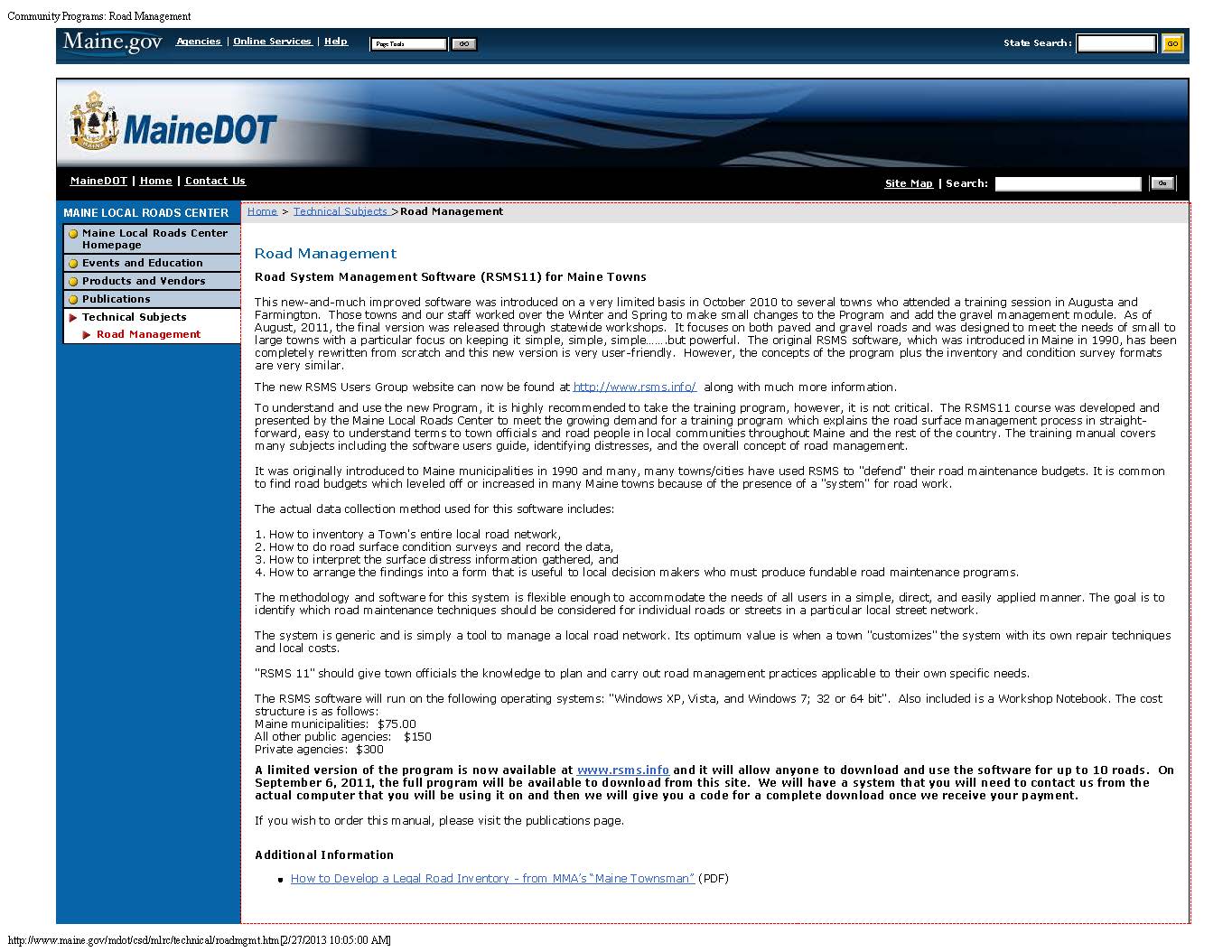 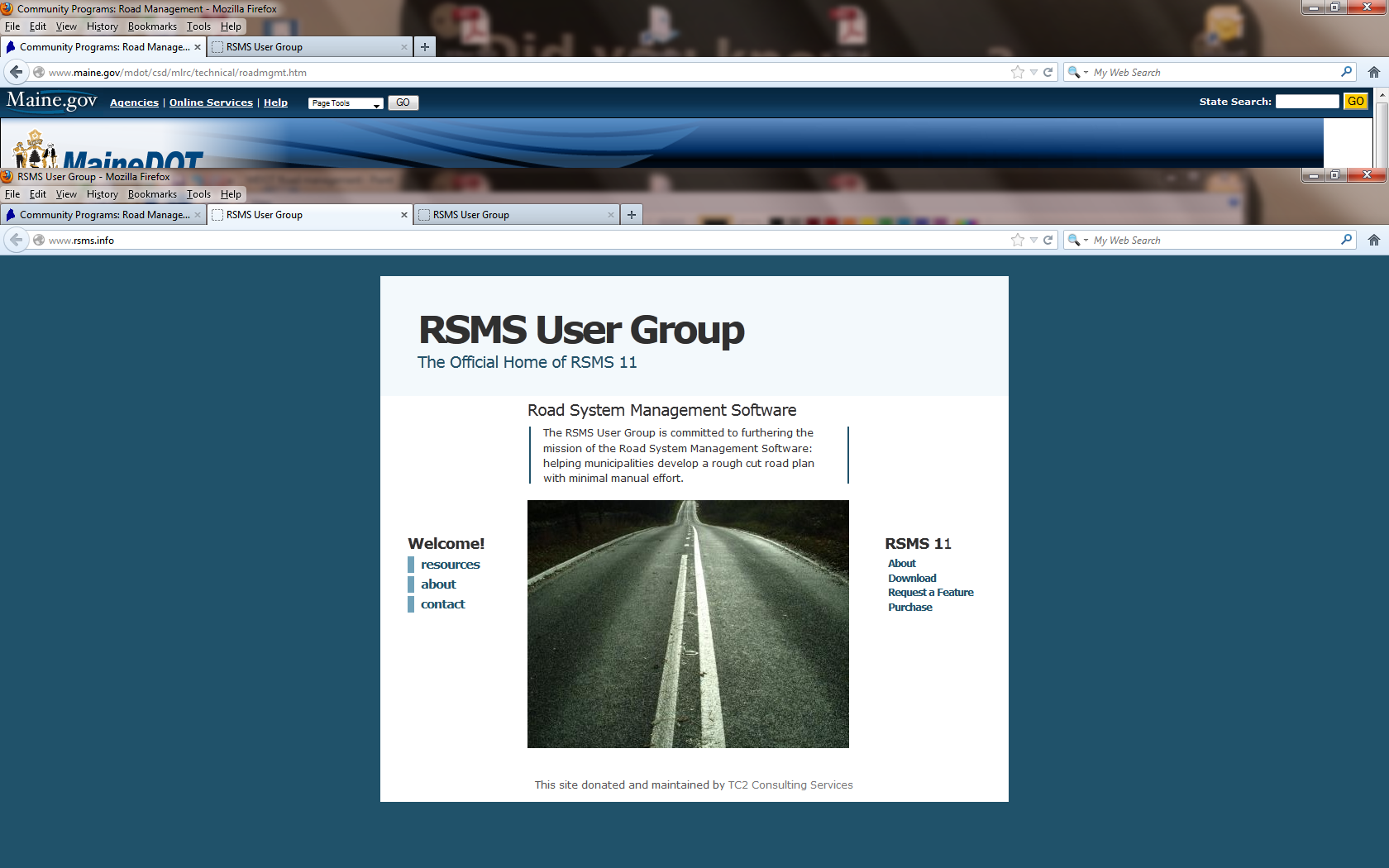 39
Is A Complete Inventory of Assets Too Much Work?
Simplify – do the minimum to get started this will still help decision making on priorities.

Examples:

For each system – list the ten worst areas & prioritize them. 

Where are the maintenance headaches?

Where are the health, safety and regulatory risks?
40
Resources to Assist
Technical Assistance 
Maine Department of Environmental Protection 

Maine Department of Health & Human Services – Drinking Water Program 

Maine Department of Transportation – Local Roads Program 

Engineering Consultants
41
Resources to Assist
Funding 
State Revolving Loan Fund 
CWSRF
DWSRF
Local Bonds 

Department of Economic & Community Development 
Community Development Block Grant/Planning Grant 

USDA – Rural Development Rural Utilities Program
42
Asset Management Summary
Concepts are relatively simple, but implementation can be daunting. 

Don’t be intimidated by the details – use estimates, institutional knowledge, and start somewhere. 

Work up to fully integrated plan for your community. Coordinate schedules for utilities & roads. 

Bring in outside assistance if necessary.
43